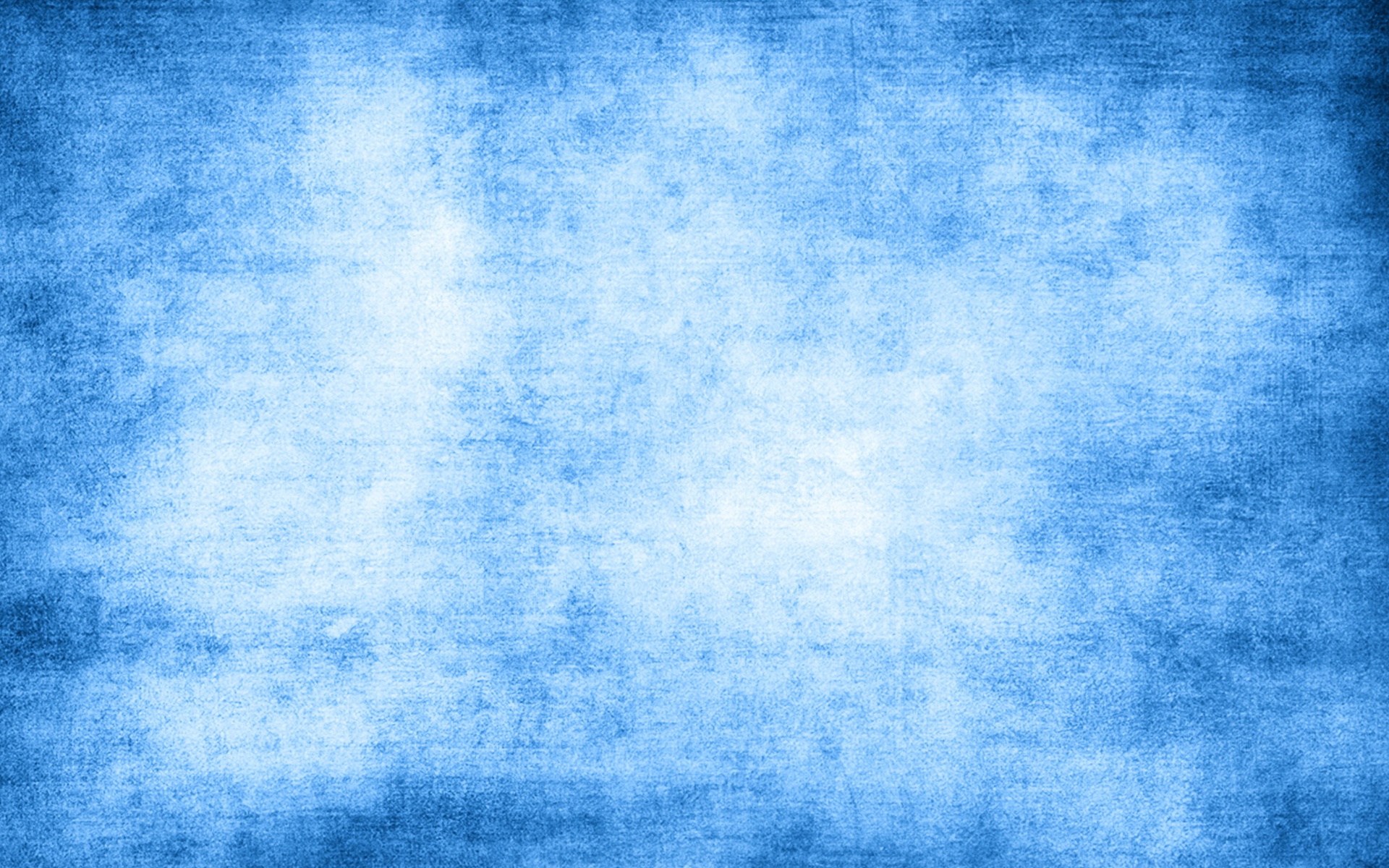 ПУТЕВОДИТЕЛЬ 
ПО РОДНОМУ ГОРОДУ
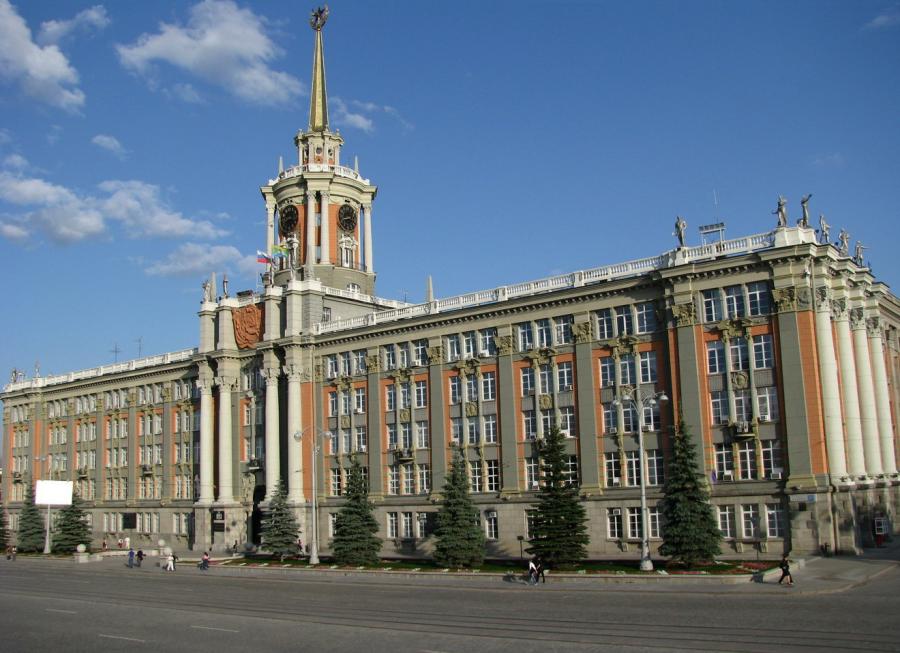 Автор: Загайнова Наталья Леонтьевна, 
воспитатель, МБДОУ – детский сад 
комбинированного вида № 27
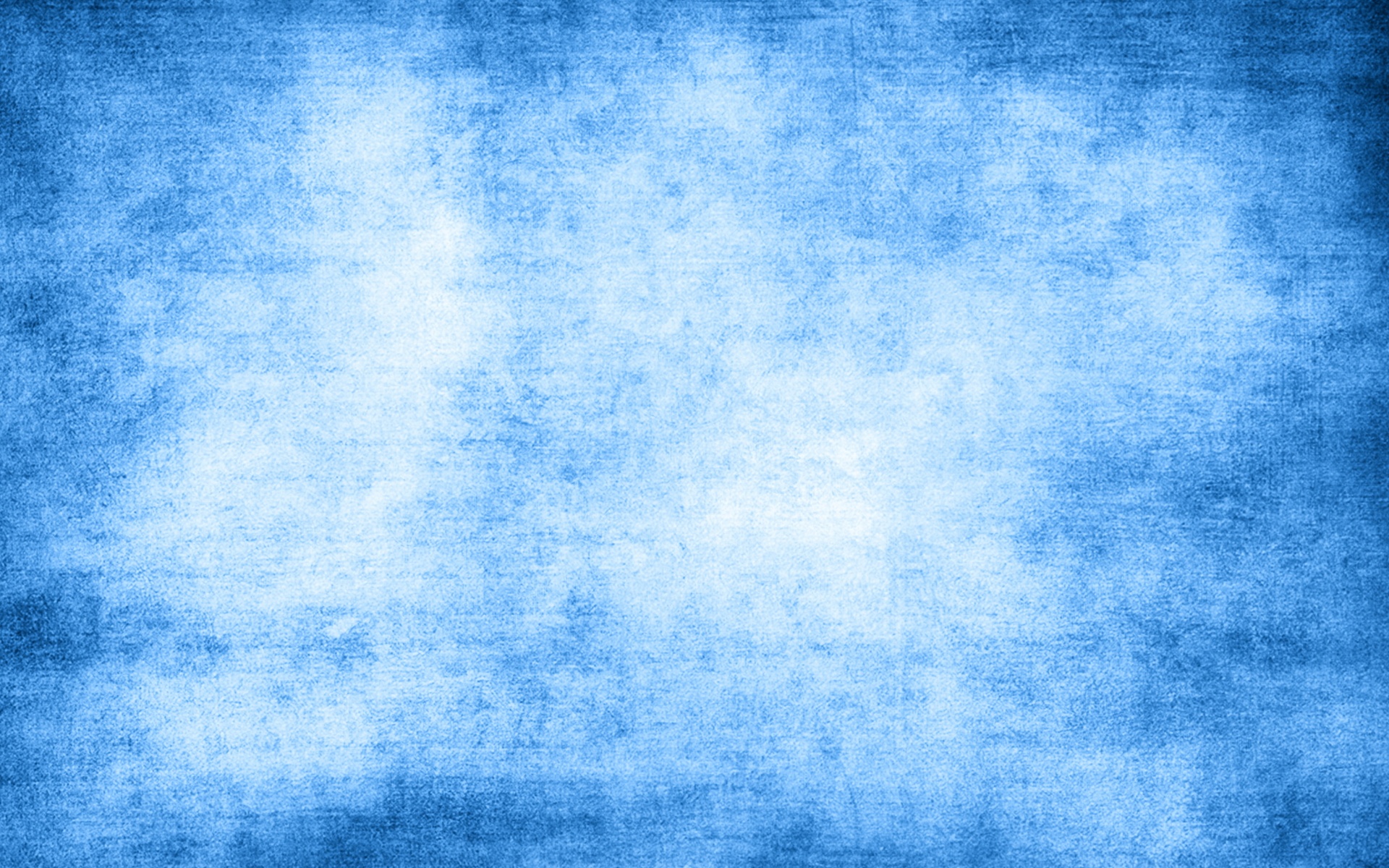 СПОРТИВНЫЙ ЦЕНТР ВЕРХ-ИСЕТСКИЙ
Спортивный центр «Верх-Исетский» -  с момента создания в 1986 году и до преобразования в закрытое акционерное общество находился в ведении Верх-Исетского металлургического завода и назывался «Дворец Спорта» ВИЗа. Это уникальный в то время оздоровительный комплекс, со специализированными залами, бассейнами, саунами, комнатами психологической разгрузки; базы отдыха, детские лагеря также входили в комплекс. Ежегодно здесь проводились рабочие спартакиады по 20-25 видам спорта
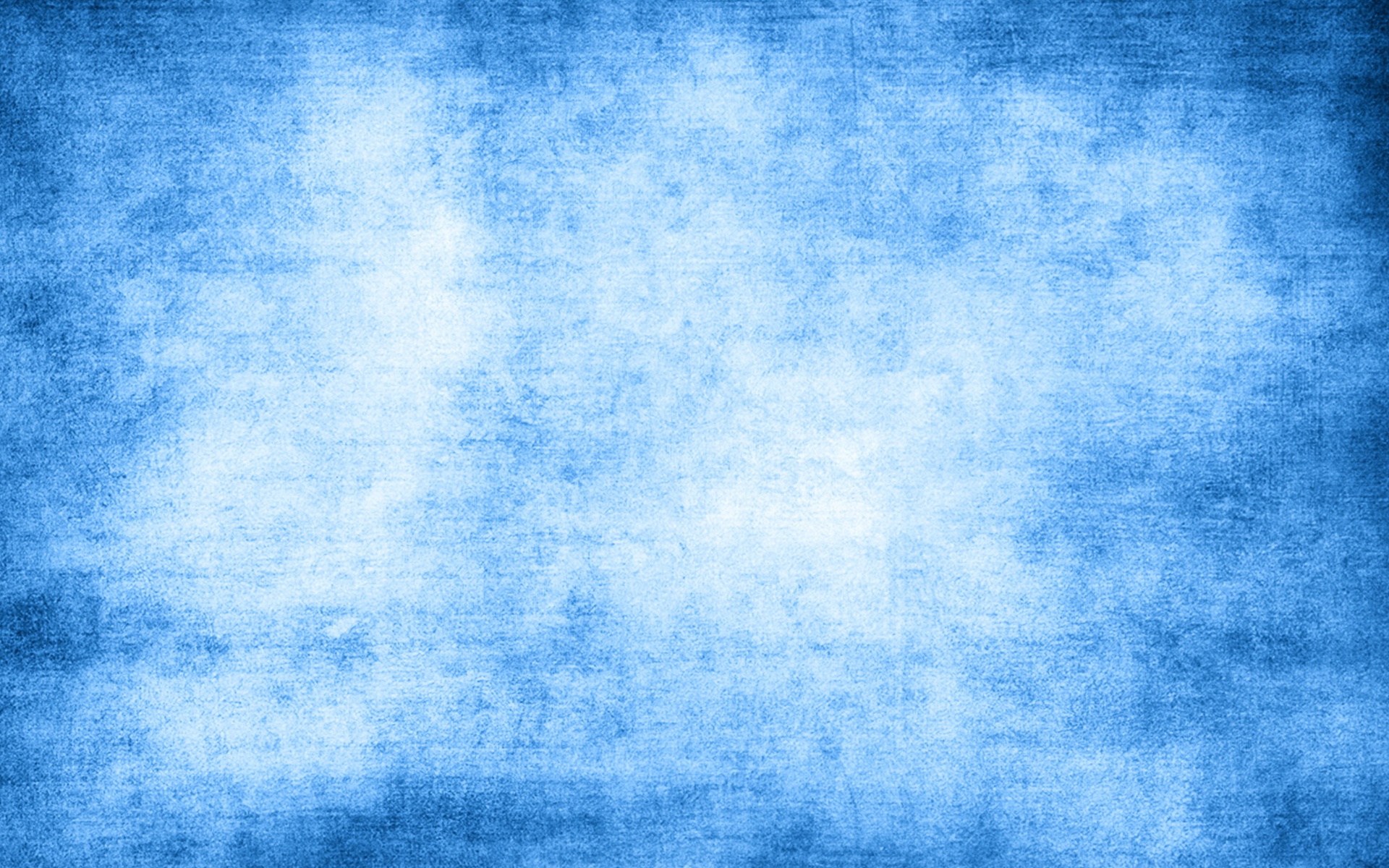 ДВОРЕЦ МОЛОДЁЖИ
Дворец молодёжи был открыт 19 ноября 1973 года, на месте бывшего ипподрома. Дворец был спроектирован как концертный, театрально-зрелищный и спортивный комплекс. Пять отделений Дворца молодёжи – туризма и краеведения, художественно-эстетического, политехнического, экологического и физкультурно-спортивного образования – обучают детей от 3 до 18 лет. Сейчас рассматривается вопрос о реконструкции главного здания Дворца молодёжи.
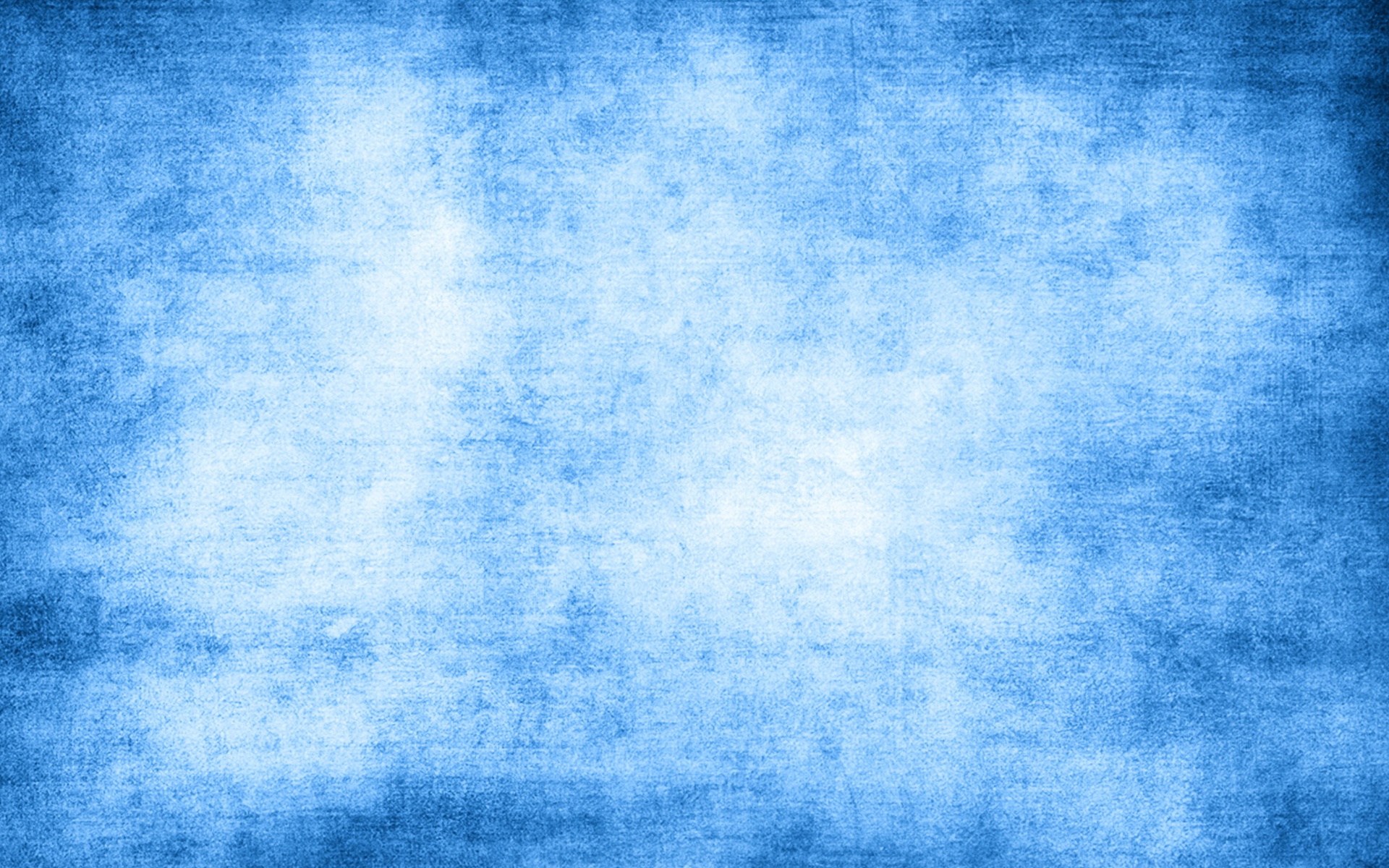 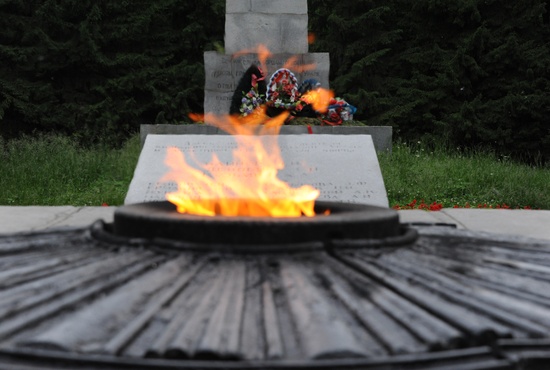 ВЕЧНЫЙ ОГОНЬ
В 1959 году в Екатеринбурге был зажжён Вечный Огонь, как дань памяти погибшим и похороненным на этом месте большевикам в 1919 году
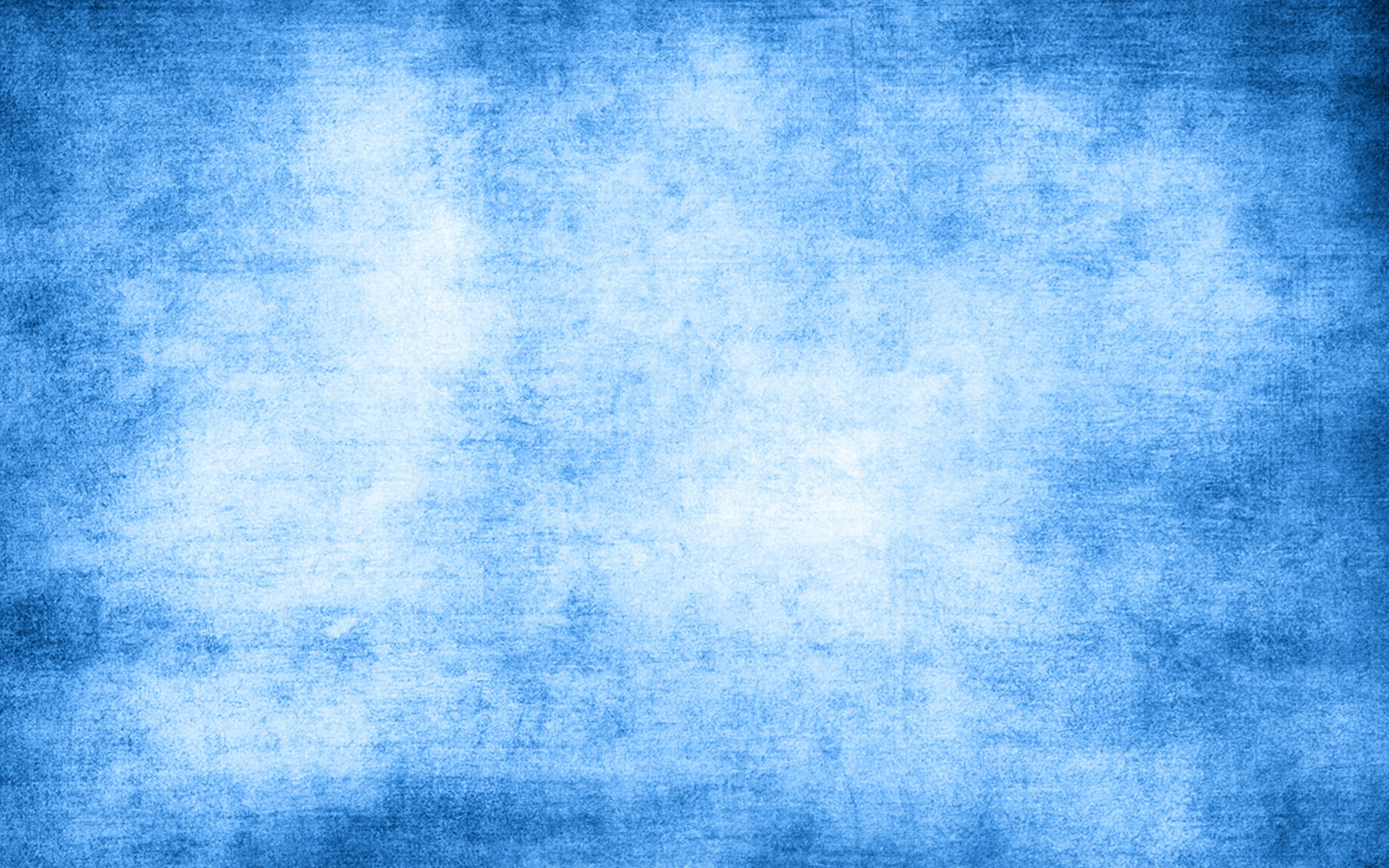 ПАМЯТНИК ОСНОВАТЕЛЯМ ГОРОДАВ.Н. ТАТИЩЕВУ и В.И. ДЕ ГЕНИНУ
Памятник основателям города был установлен 14 августа 1998 г. и приурочен к 275-летию Екатеринбурга. Автором памятника выступил московский скульптор П. П. Чусовитин. Памятник был отлит из бронзы в литейном цехе завода «Уралмаш» и был собран из 19 частей. Надпись у подножия памятника гласит: 
«СЛАВНЫМ СЫНАМ РОССИИВ.Н. ТАТИЩЕВУ И В.И. ДЕ ГЕННИНУЕКАТЕРИНБУРГ БЛАГОДАРНЫЙ1998 год»
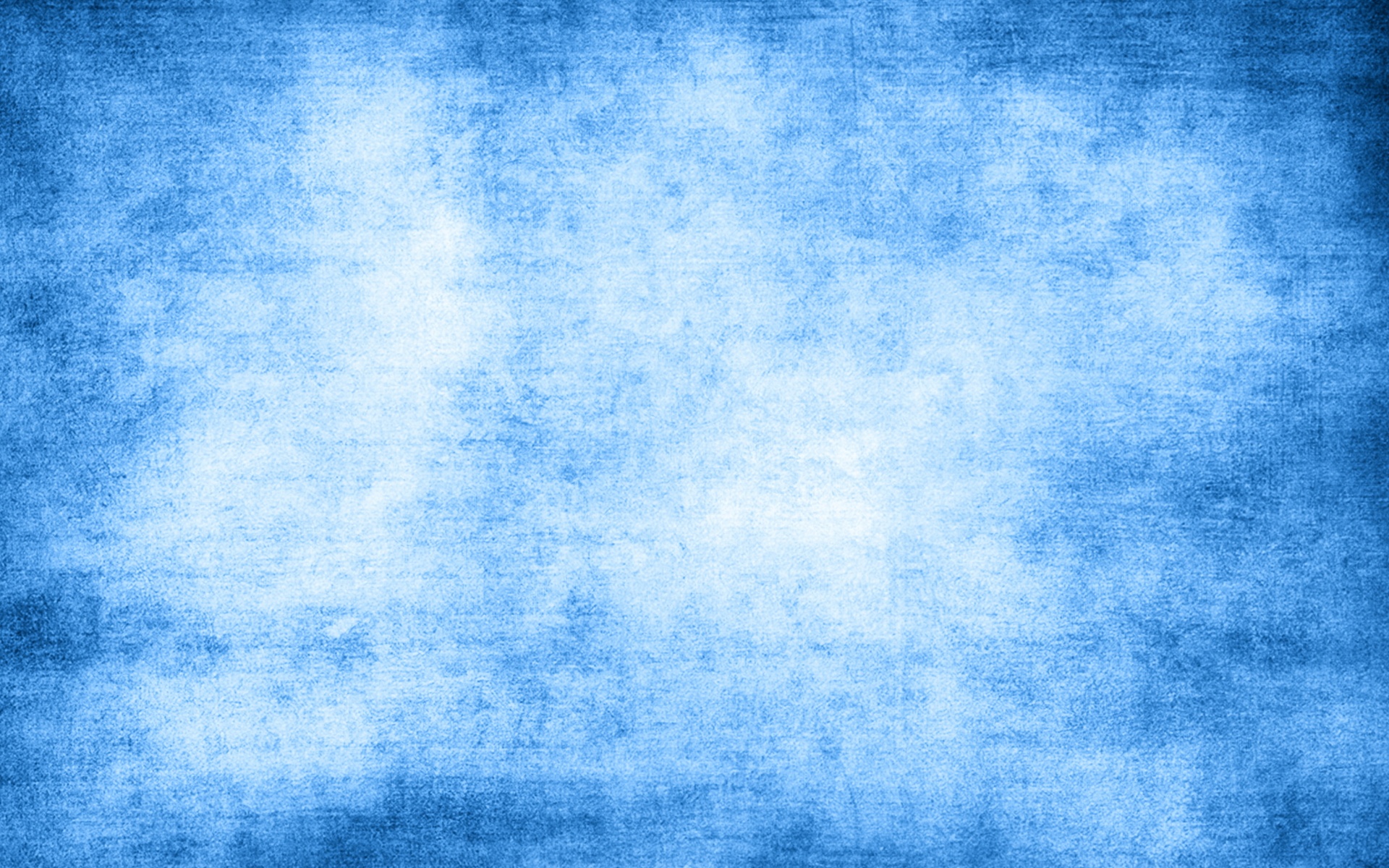 ТЕАТР КУКОЛ
Датой основания театра считается 6 ноября 1932 года, когда Постановлением Городского исполнительного комитета было утверждено самостоятельное существование Театра кукол. Первой работой театра кукол стал спектакль «Письмо из Италии». В 2012 году театру исполнилось 80 лет. За это время было поставлено много спектаклей для детей и взрослых.
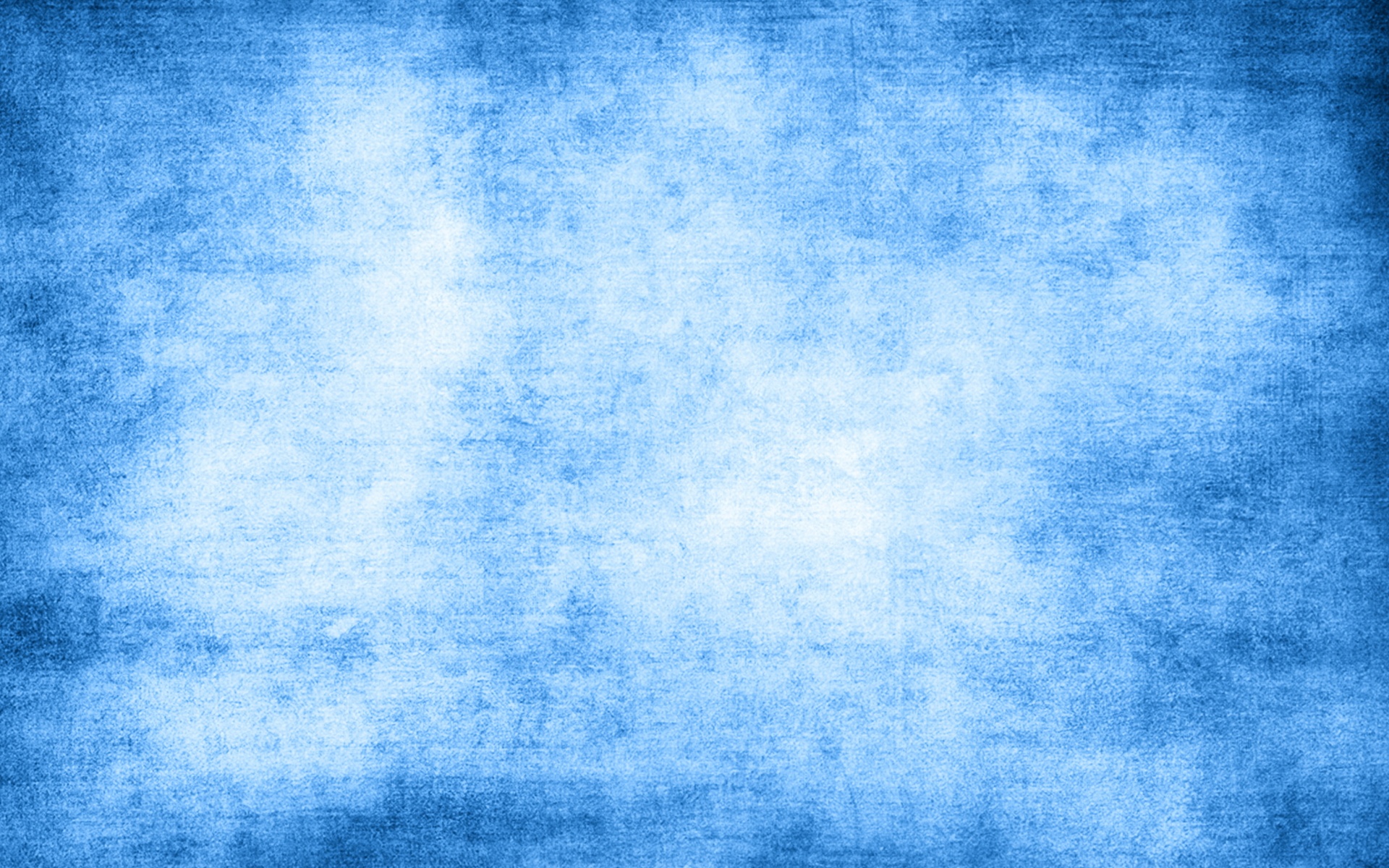 ЕКАТЕРИНБУРГСКИЙ ГОСУДАРСТВЕННЫЙ АКАДЕМИЧЕСКИЙ ТЕАТР ОПЕРЫ И БАЛЕТА
Закладка здания состоялась 20 июля 1910 года. Театр был построен на Дровяной площади, как тогда она называлась, всего лишь за два года. Современное название «театр оперы и балета» появилось лишь в 1931 году, ранее его называли Новым городским театром . В этом театре ставятся оперы и балет. Сейчас зал театра вмещает 914 человек.
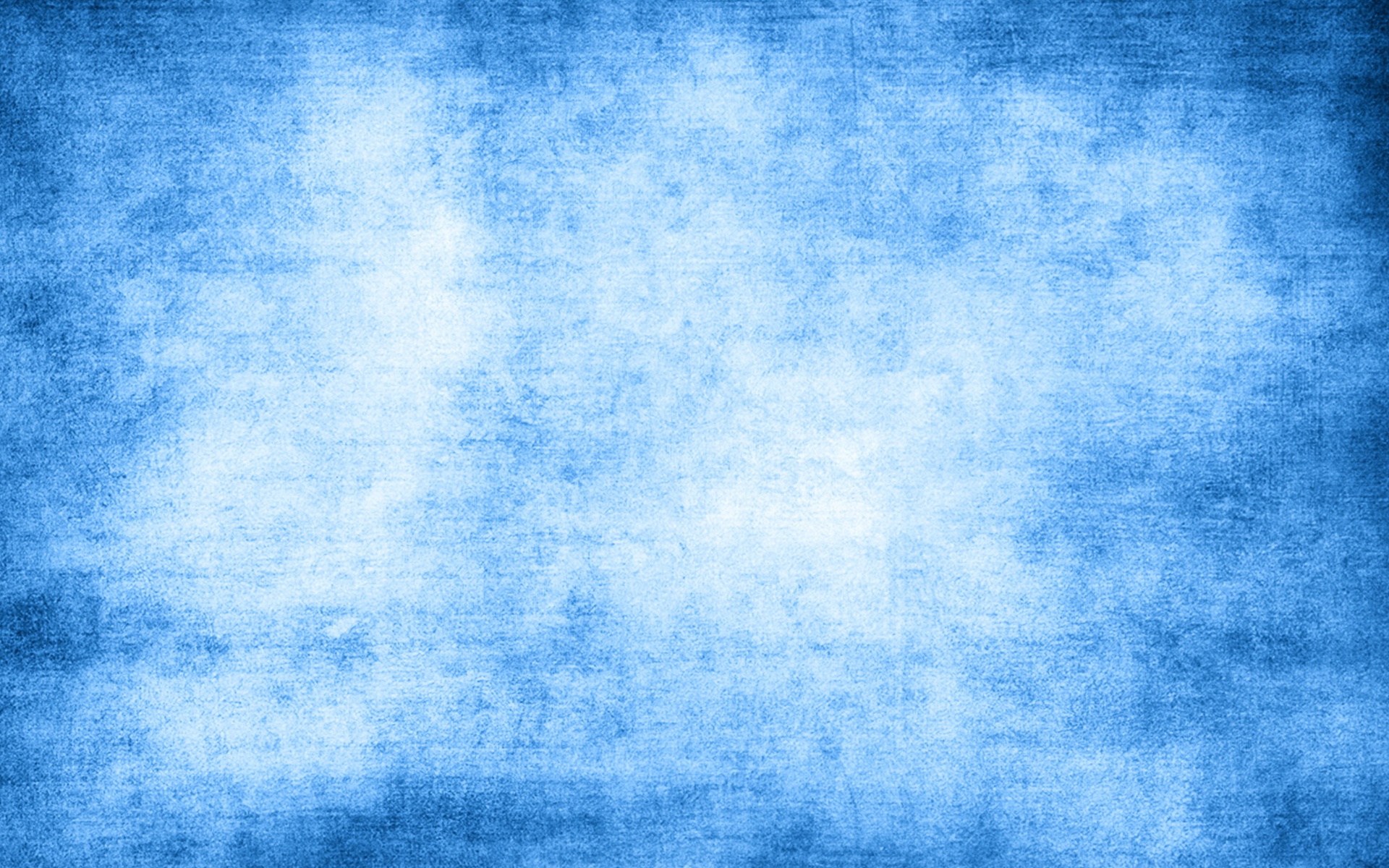 ЕКАТЕРИНБУРГСКИЙ ГОСУДАРСТВЕННЫЙ ЦИРК
Современное здание цирка построено на правом берегу реки Исети, на пересечении улиц 8 Марта и Куйбышева города Екатеринбурга, при активном участии директора старого цирка Н. И. Слаутина и первого директора нового цирка Ф. Ф. Лейцингера.  По своей конструкции здание считается одним из лучших в Европе и приспособлено для сложнейших постановок .
Открытие нового здания цирка состоялось 1 февраля 1980 года.
Цирк рассчитан на 2558 мест, в нём — два манежа (основной и репетиционный).
Цирк носит имя Народного артиста СССР, дрессировщика Валентина Ивановича Филатова.
С 1996 года в цирке ежегодно проводятся региональные, всероссийские и международные фестивали циркового искусства.
С января 1994 года директор и художественный руководитель цирка — Народный артист РСФСР Анатолий Павлович Марчевский. Заместитель директора — Марчевский Руслан Анатольевич.
В 2012 году Екатеринбургский государственный цирк имени В. И. Филатова стал лауреатом российской премии в области циркового искусства «Шаривари», учреждённой «Росгосцирком» и Министерством культуры России, в номинации «Лучший цирк года»
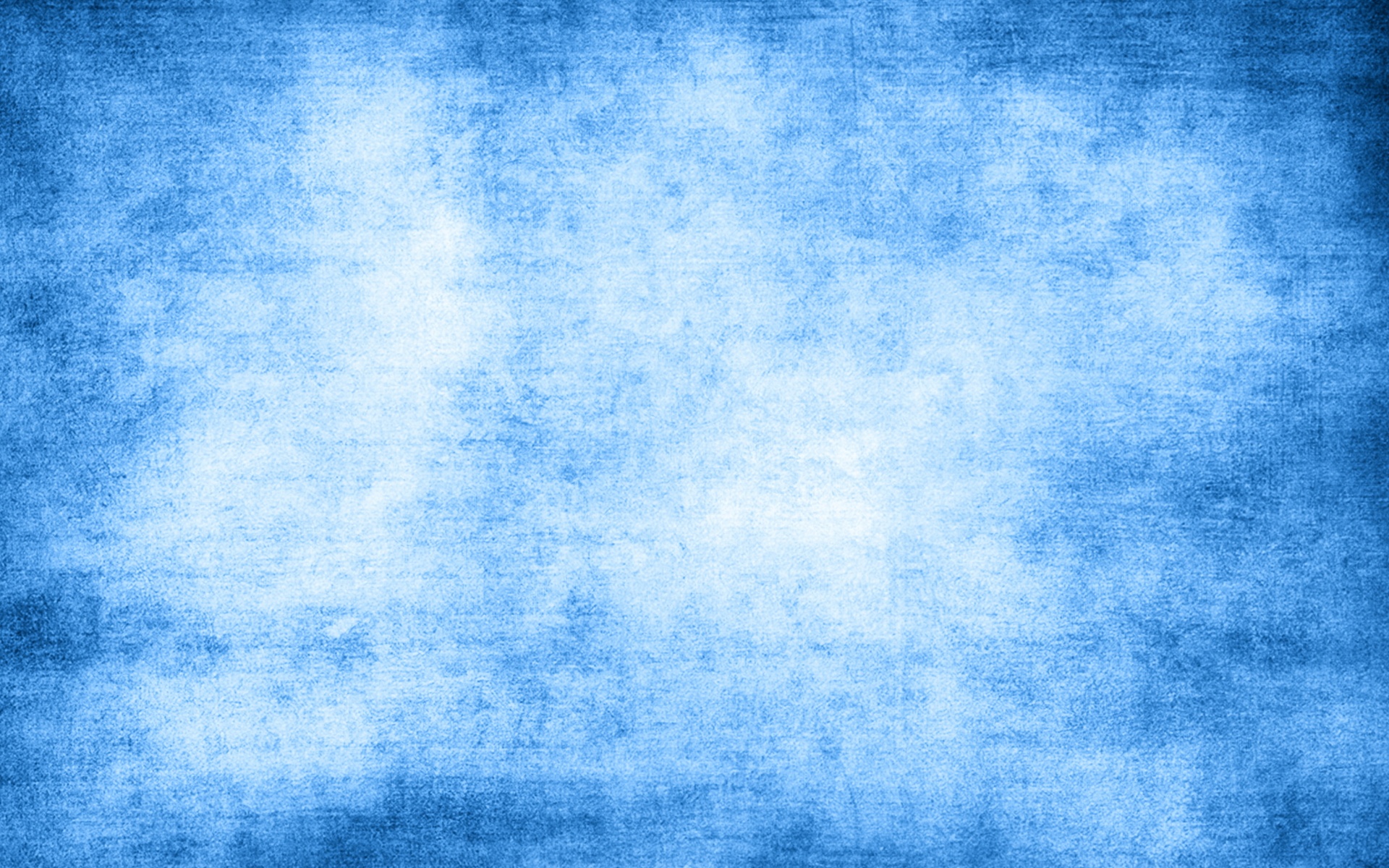 АКВАПАРК ЛИМПОПО
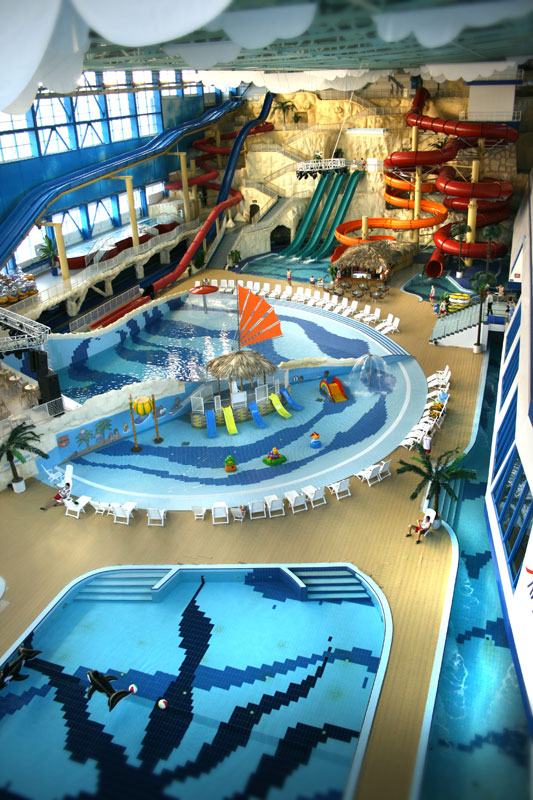 В декабре 2005 года уральская столица - Екатеринбург пополнилась водным развлекательным комплексом Лимпопо. 
По габаритам, площади и количеству водных аттракционов аквапарк принято считать уникальным сооружением. Для любителей активного отдыха представлены такие аттракционы, как Водопад, Невесомость, Анаконда, Гидротруба. В комплекс, помимо всего, входит великое множество бассейнов, парилок, баров, ресторанов, зон отдыха, спа-салонов.
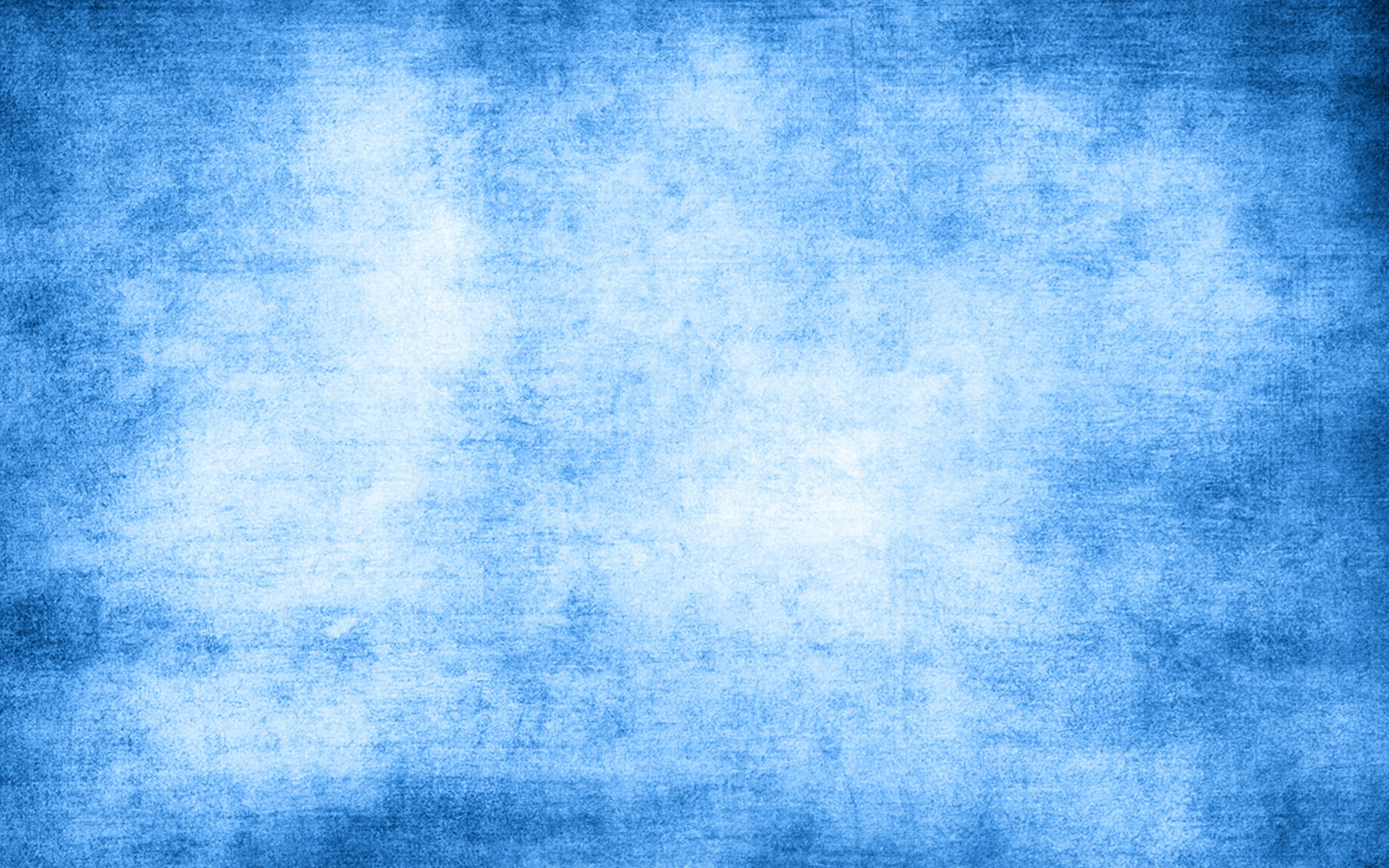 ЗООПАРК
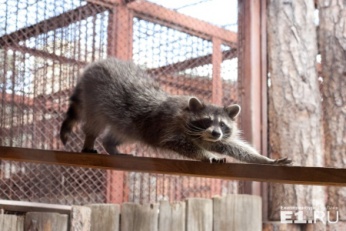 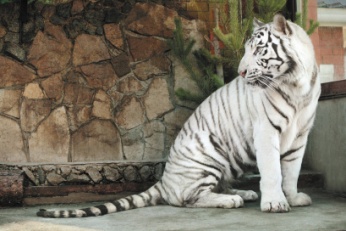 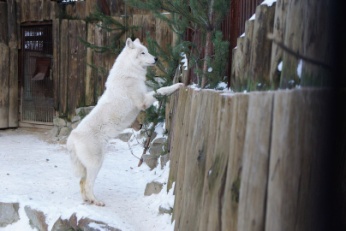 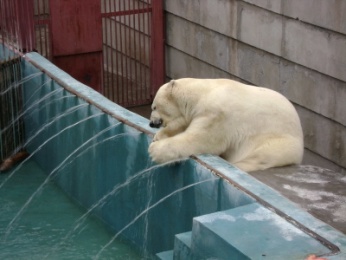 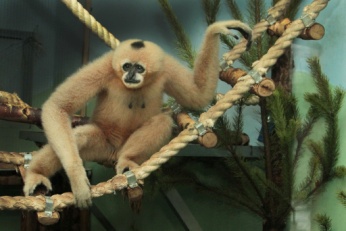 10 мая 1930 года  этот день считается днём основания зоопарка.
 В конце 1970-х годов Свердловским горисполкомом было принято решение о строительстве нового зоопарка площадью 22 гектара по улице Репина. В 1979 году была подготовлена вся необходимая строительная документация по возведению 17 павильонов для обитателей зоопарка. В 1982 году СУ-9 начало строительство павильона для хищников на новой территории, строительство продолжалось два года и прекратилось в 1984 году из-за отсутствия средств. В 1987 году положение стало крайне тяжёлым. Решением Президиума областного комитета работников культуры здание старого зимнего павильона было признано непригодным к эксплуатации (80% износа). Чудом удалось избежать закрытия зоопарка.
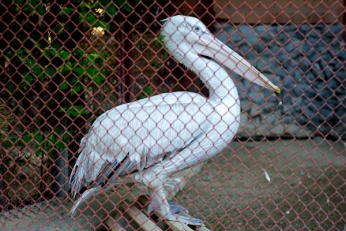 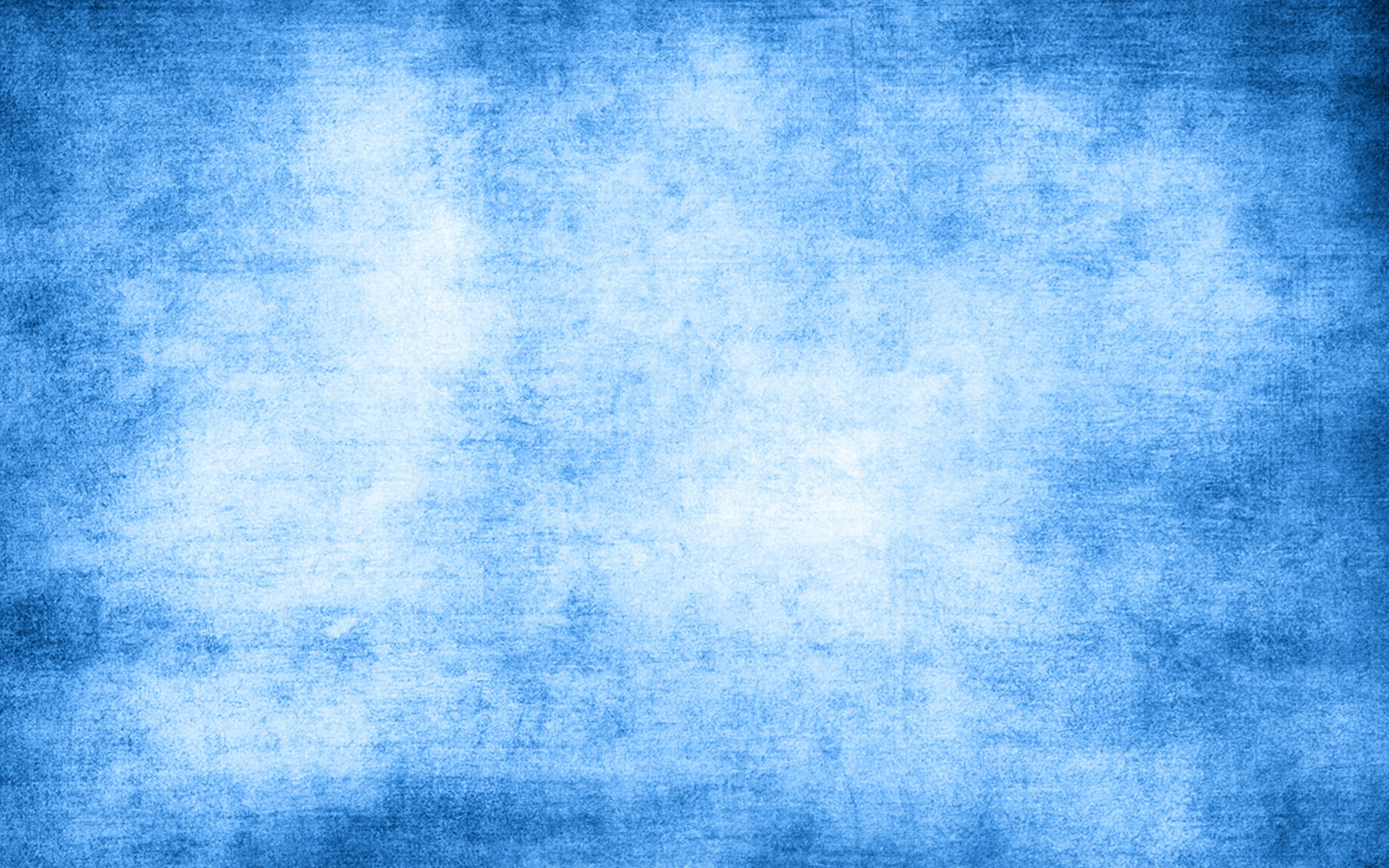 ПАРК МАЯКОВСКОГО
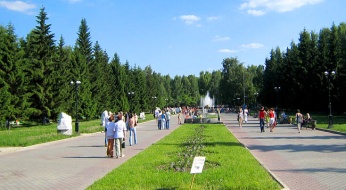 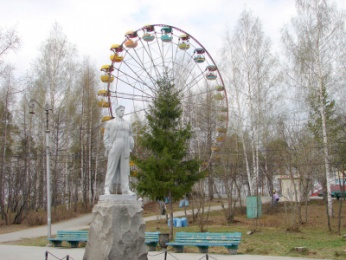 Летом 1934 года на месте бывших купеческих дач, в излучине Исети, где в бывшей Мещанской роще еще в XIX веке традиционно устраивались народные гуляния, открылся Свердловский Центральный парк культуры и отдыха. В этом же году, в связи с сорокалетием поэта, парк получил имя В. В. Маяковского.
В 1936 году на территории парка был построен кинотеатр, а в левой части центральной площади летний цирк.
В 1960 году на территории парка начала свою деятельность Малая Свердловская железная дорога имени Н. А. Островского.
В 1957 году парку присвоено звание «Парка отличного отдыха» и за последние десять лет ему трижды присваивалось звание «Лучший парк культуры и отдыха».
В 1991 году парк пополнился уникальным аттракционом «Городок сказок».
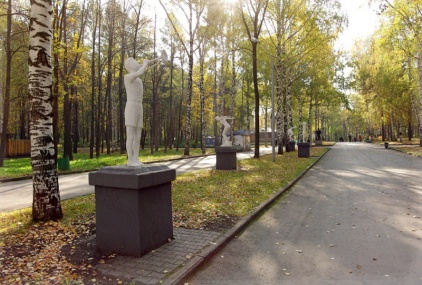 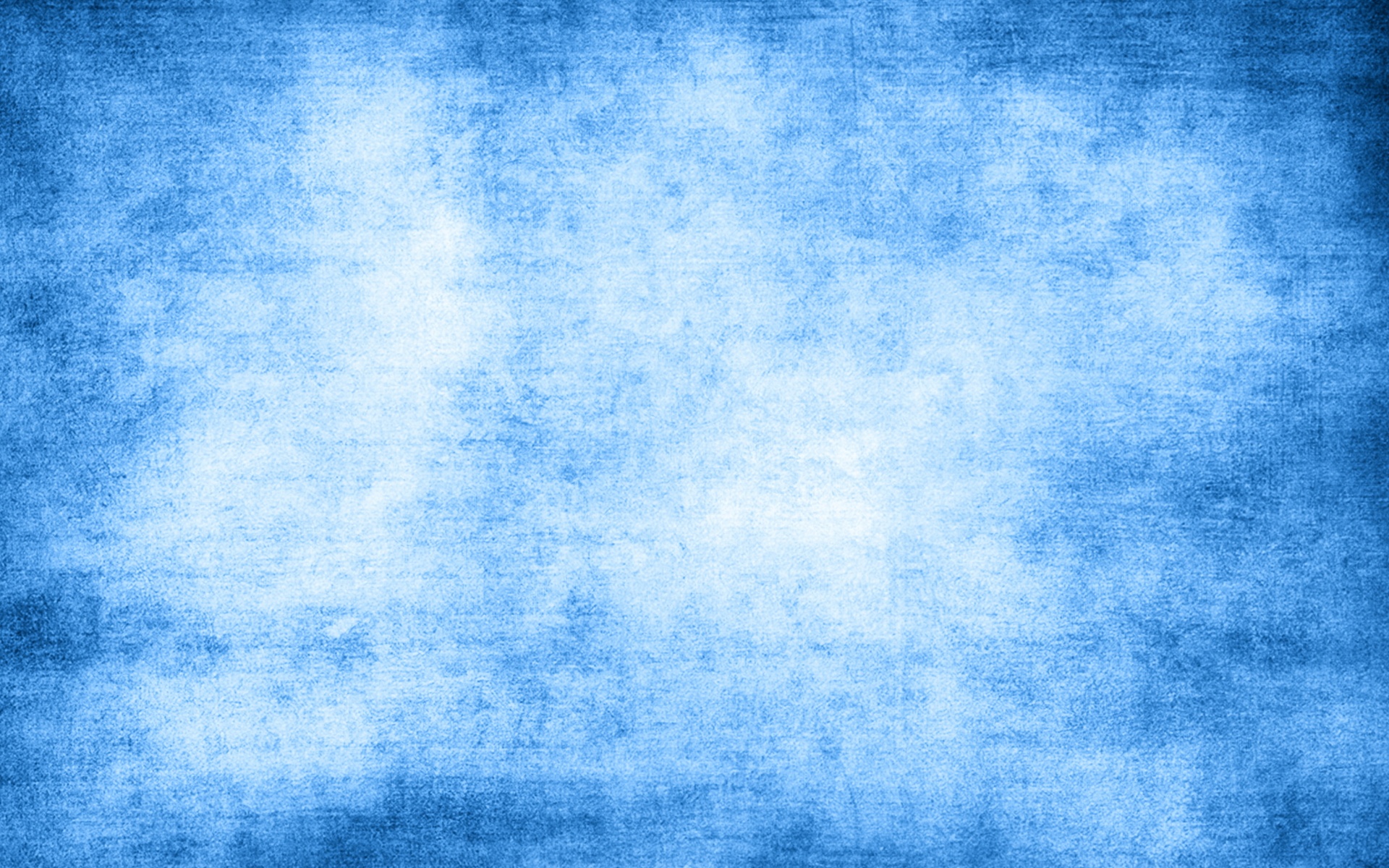 ВОКЗАЛ
Железнодорожный вокзал Екатеринбурга находится на Вокзальной площади. Изначально вокзал назывался Свердловск — Пассажирский. Здание имеет две части: старую, которая является сейчас музеем, и новую, которая была возведена в 1914 году. В 1878 году по проекту архитектора П.П. Шрейбера было построено здание Старого вокзала, где преимущественно использовался стиль «русский модерн».
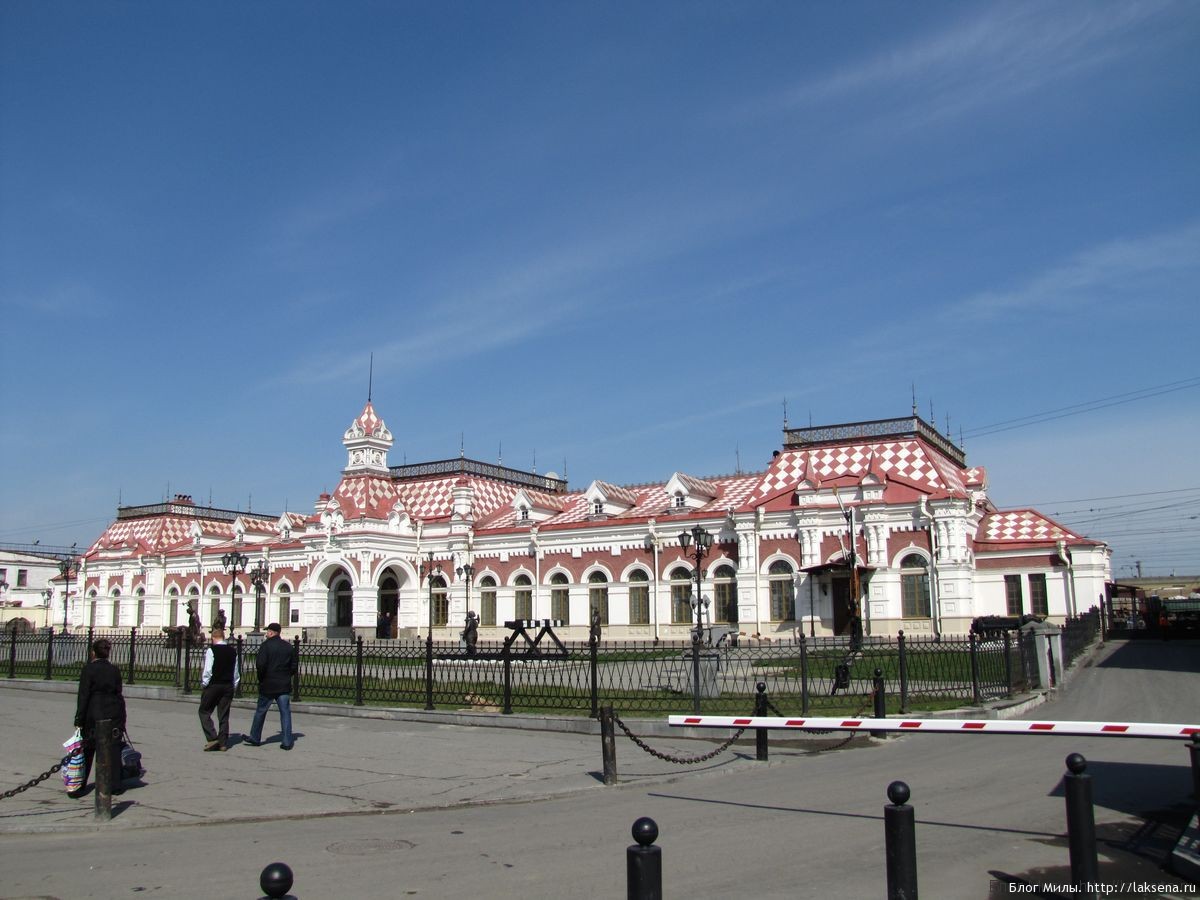 В 1914 году возвели новый вокзал, после чего Старый вокзал использовали преимущественно для перевозки военных. В 2003 году Старый вокзал сделали музеем под открытым небом. В нем проводят экскурсии и читают занимательные лекции о технике и истории Свердловской железной дороги.
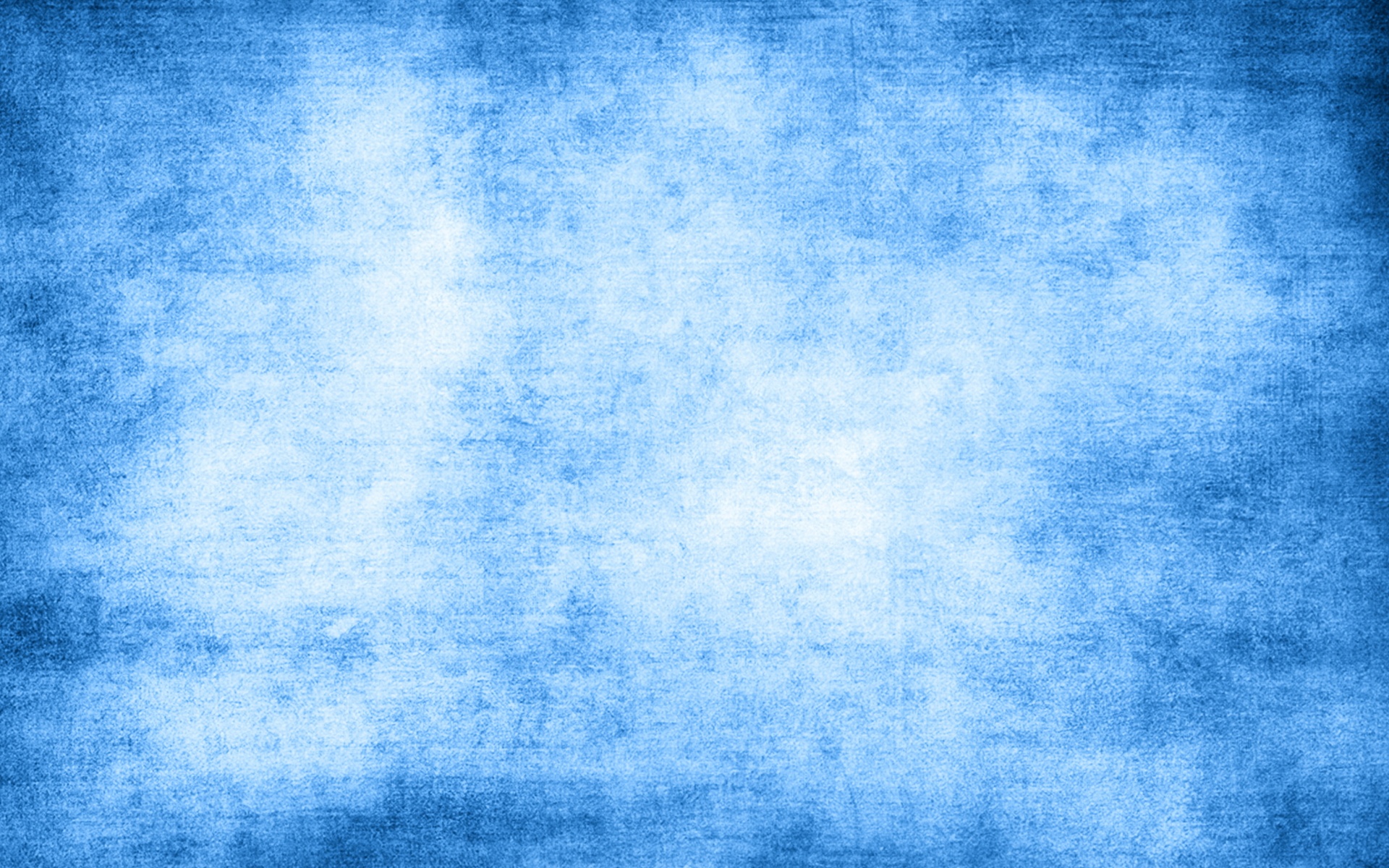 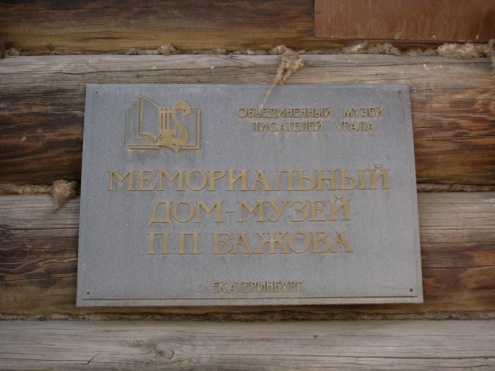 ДОМ - МУЗЕЙ П.П. БАЖОВА
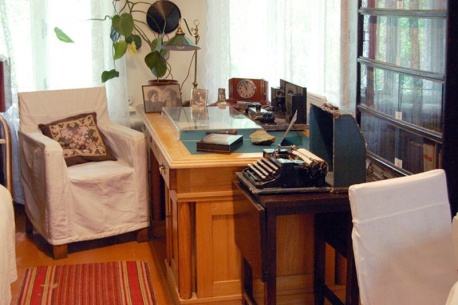 Этот дом выстроил сам Павел Петрович Бажов около ста лет назад.
Все свои произведения, в том числе самую известную книгу сказов писателя «Малахитовая шкатулка» (1939 год), «Дальнее-близкое» (1949 год), Бажов написал в этом доме, на углу улиц Архиерейской.
С 1906  года, до постройки нового дома, Бажов жил в не сохранившемся до нынешнего времени небольшом доме на той же Болотной улице, недалеко от перекрёстка.
В 1911 году, Бажов начал строить свой дом.
С 1914 года, до отъезда в Камышлов, семья Бажовых жила в нём.
В 1923 году Павел Петрович вернулся в этот дом и жил здесь до конца своей жизни.
После ухода из жизни писателя, до 1968 года, в доме жила его жена — Валентина Александровна.
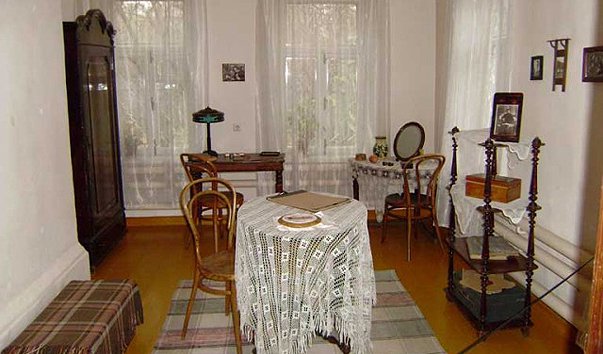 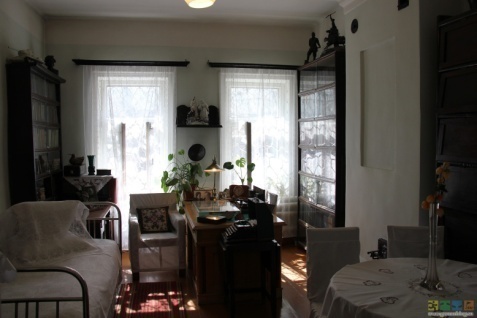 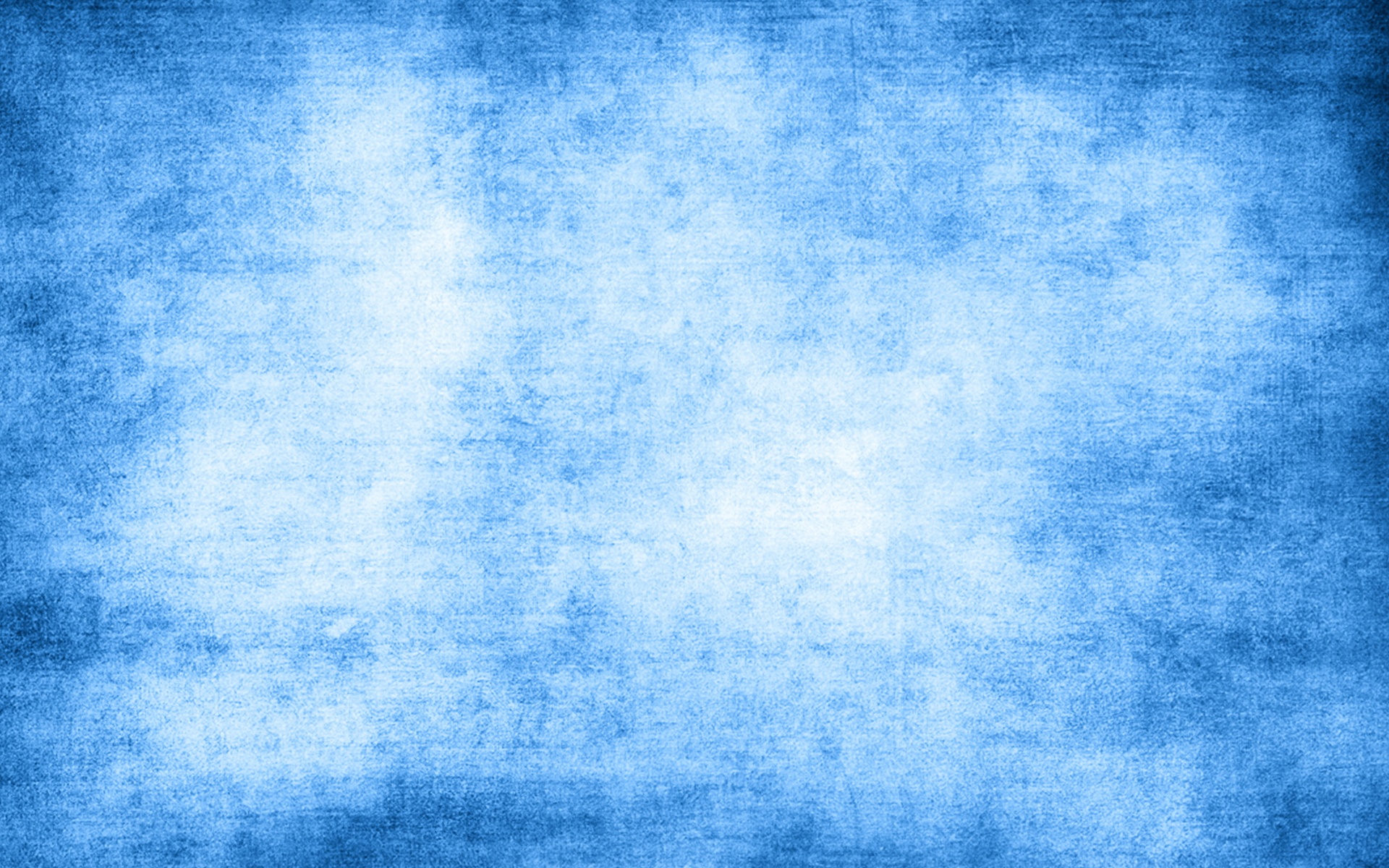 МУЗЕЙ ИСТОРИИ ЕКАТЕРИНБУРГА
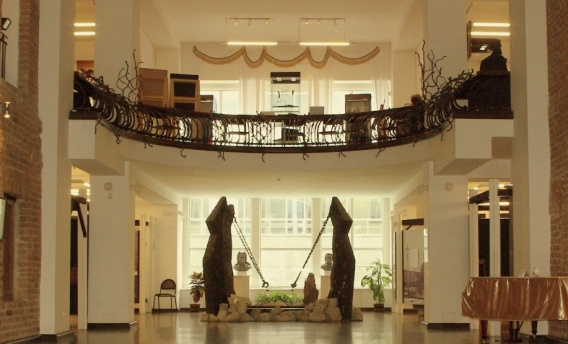 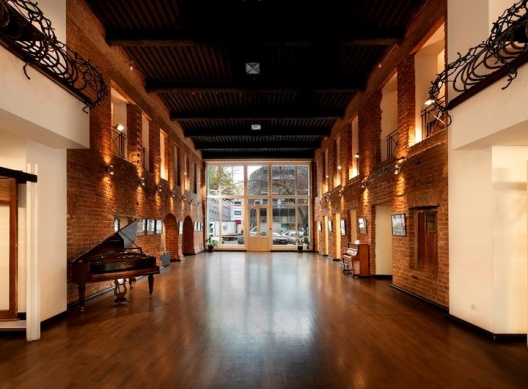 Музей истории Екатеринбурга ведет свою историю с 1940 года. После глобальной трансформации в 1995 году бывший Мемориальный музей Я.М. Свердлова обрел своё настоящее название.
Музей расположен в здании начала XIX века, которое является памятником истории и культуры. Основное здание было построено в 1820 году почтмейстером Г. Лайвашевским, флигель достроен в 1837 году горным инженером А. Г. Качкой. За время своего существования оно было гостиницей, дворянской усадьбой, доходным домом, жилым домом с коммунальными квартирами. В конце XIX — начале XX века в здании размещалась знаменитая частная библиотека С. А. Тихоцкой.
В 2004—2005 годах здание было реконструировано и значительно расширено.
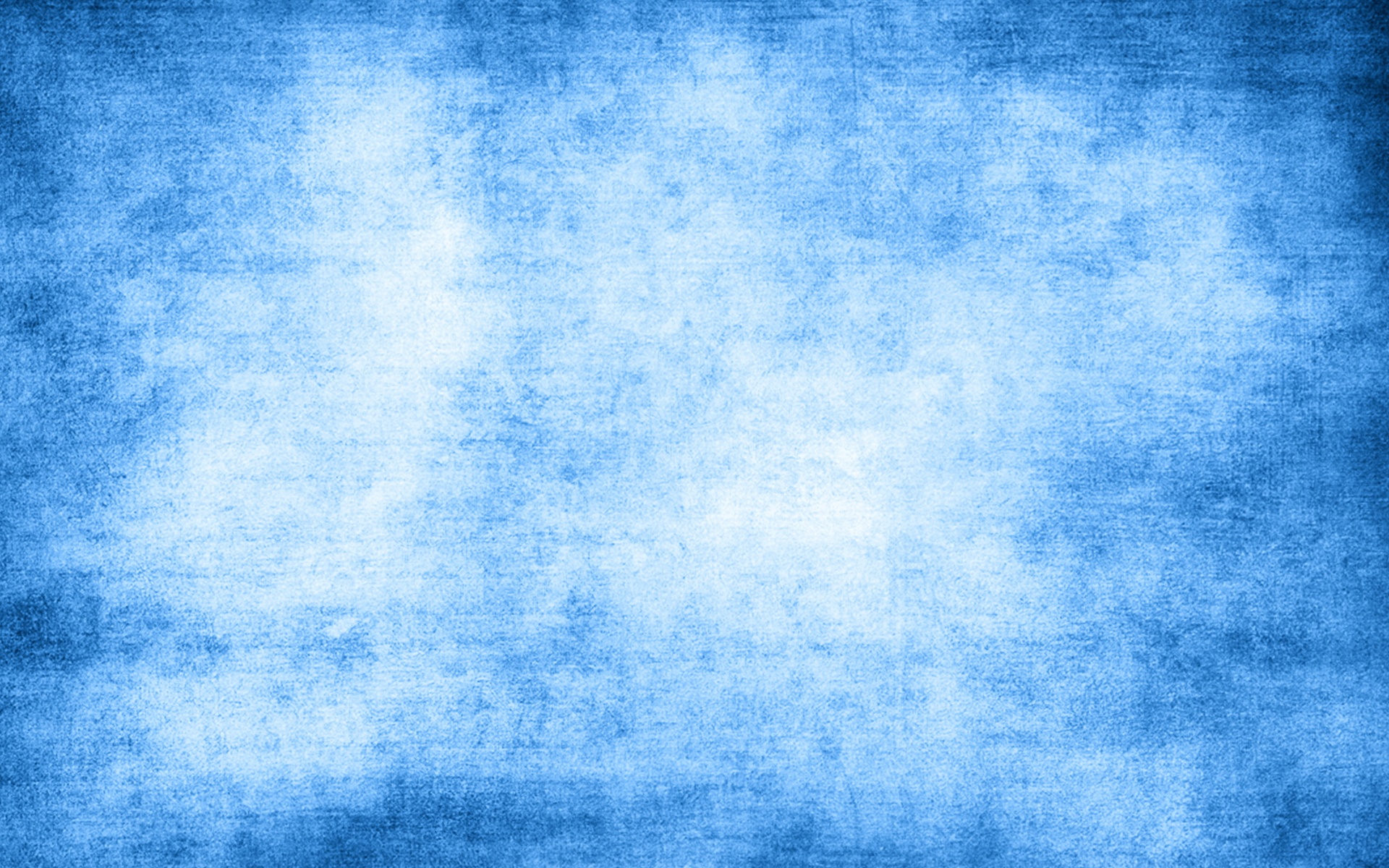 ЗДАНИЕ СВЕРДЛОВСКОГО ГОРОДСКОГО СОВЕТА
До революции 1917 года на месте будущего здания Горсовета располагался двухэтажный Новый Гостиный двор, построенный в конце XIX века. После 1917 года в этом здании расположились краеведческие отделы областного музея: живой и неживой природы, археологии, этнографии и уральской промышленности. 
В 1930 году здание начали надстраивать и в результате его первой реконструкции был возведён пятиэтажный корпус Свердловского Горсовета. Реконструированное здание было оформлено в стиле конструктивизма. Кроме разных городских организаций в нём помещались Партиздат и магазины.
В 1947 году была начата коренная реконструкция здания: его украсили колоннами, а цокольную часть облицевали гранитом. Современный облик здание Горсовета получило только в 1954 году: над ним была надстроена башня со шпилем и часами (высота шпиля 61 м), благодаря чему оно стало архитектурной доминантой всего центра города.
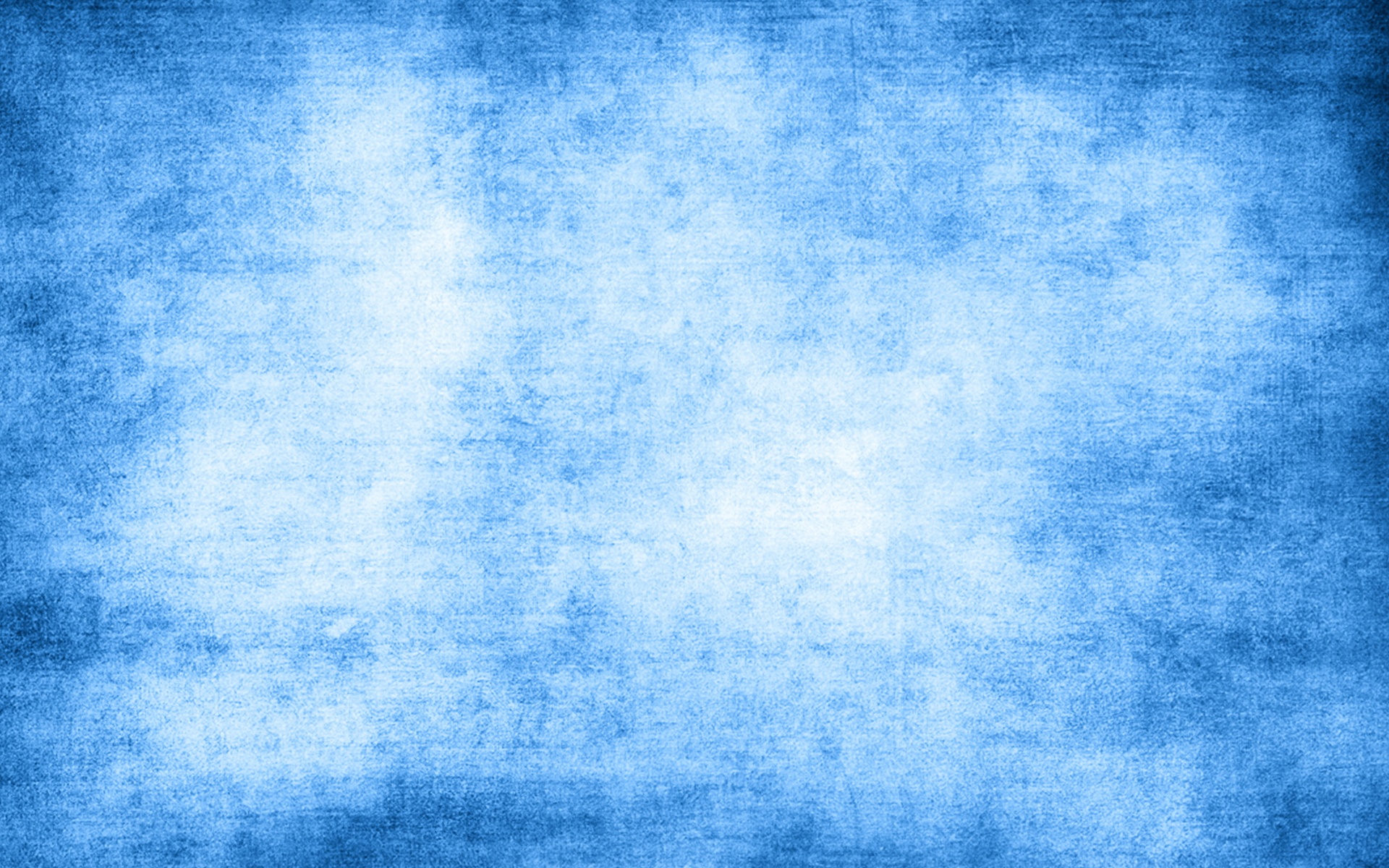 ХРАМ НА КРОВИ
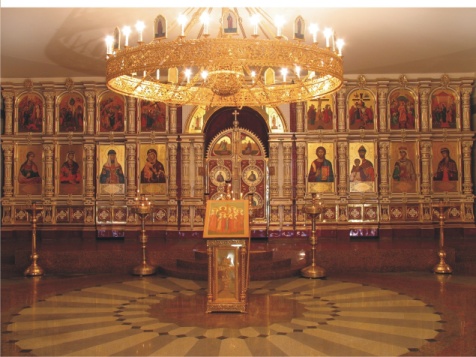 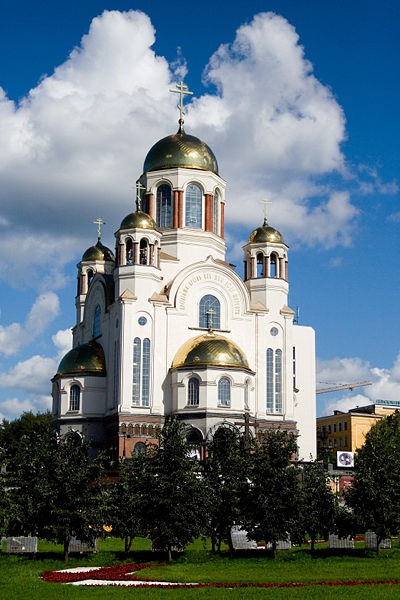 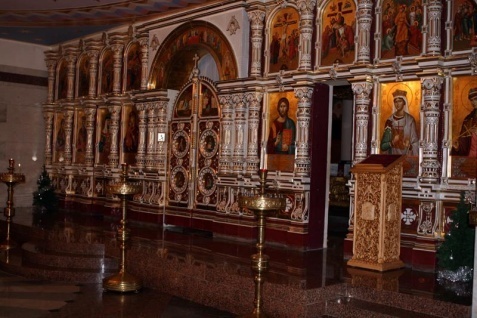 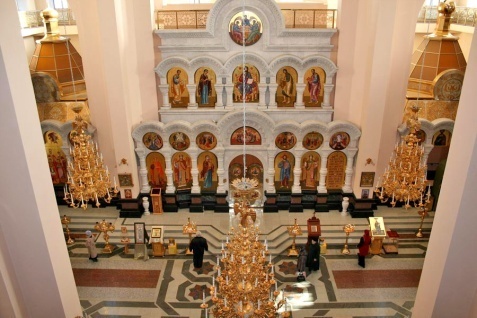 Самым почитаемым местом столицы Урала, куда постоянно приезжают паломники со всех уголков России и зарубежья, конечно же, является Храм-на-Крови в г. Екатеринбург. Он возведен на месте дома Ипатьева, в котором произошло бессудное убийство царской семьи. Храм расположен на Вознесенской горке. Храм на Крови — самый известный и красивый храм Екатеринбурга, является одной из самых популярных достопримечательностей города. Храм был построен в 2000—2003 годы на том месте, где в ночь с 16 на 17 июля 1918 года был расстрелян последний российский император Николай II и его семья.
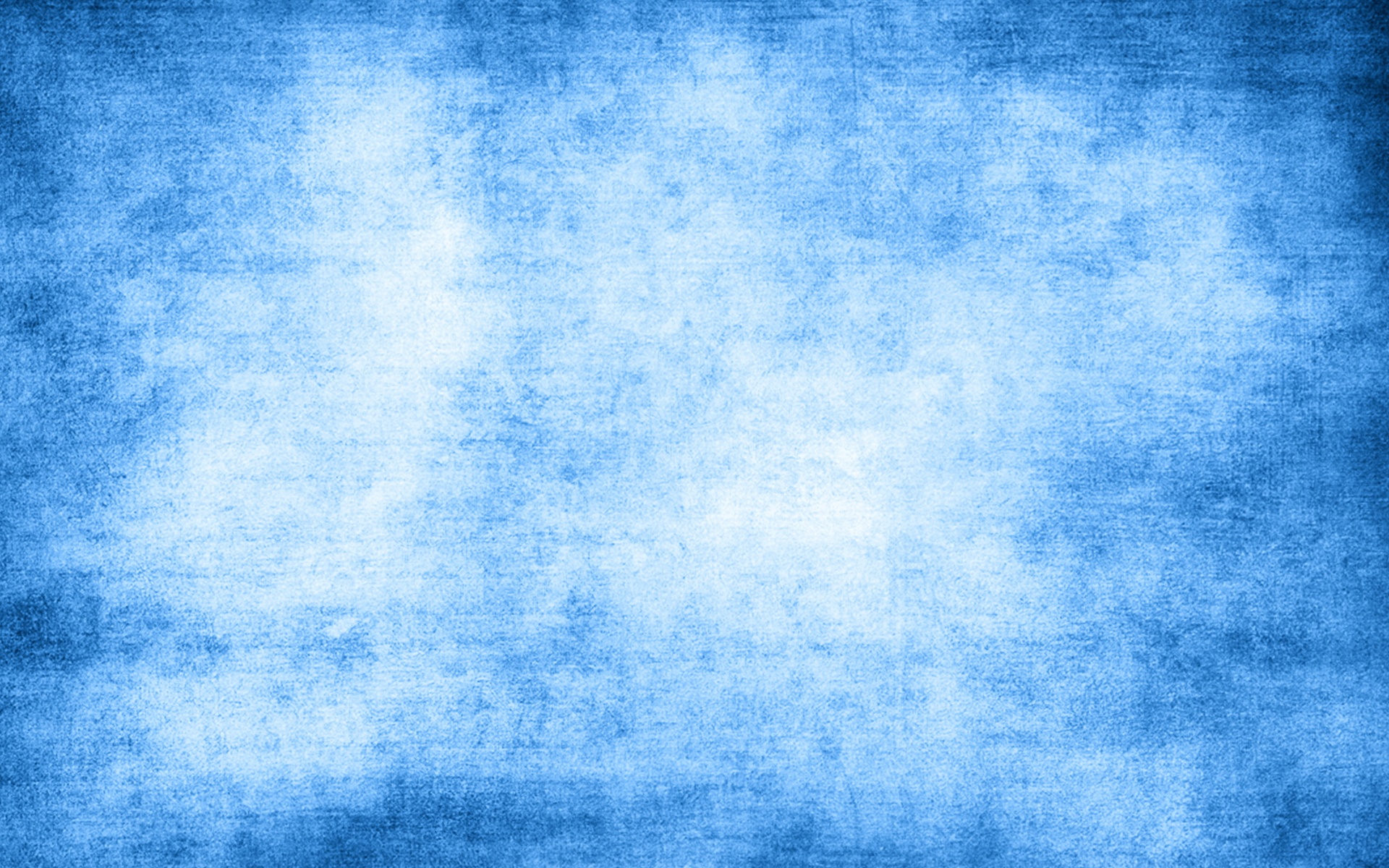 ПЛОТИНА ГОРОДСКОГО ПУДА НА РЕКЕ ИСЕТЬ
Строительство плотины было начато в 1721 году по решению В. Н. Татищева, затем приостановлено из-за отсутствия одобрения Берг-коллегии и возобновлено весной 1723 года после прибытия на Урал Вильгельма де Генина. Строительство плотины было завершено 11 сентября 1723 года. Плотина дала механическую энергию для приведения в действие механизмов вновь основанного Екатеринбургского завода и послужила началом строительства города.
Плотина в основе своей построена из стволов лиственницы и гранита. В результате сооружения плотины на реке Исеть образовался пруд, называющийся сейчас Городским прудом Екатеринбурга. В нескольких сохранившихся зданиях бывшего завода располагается музей истории архитектуры и промышленной техники Урала. По оси плотины прошёл Главный проспект Екатеринбурга — ныне проспект Ленина.
В новое время плотину укрепили железобетонными перекрытиями. Во время прокладки пешеходного тоннеля под плотиной к 275-летию со дня основания города в 1998 году обнаружено отличное состояние её конструкции, несмотря на интенсивное транспортное движение по ней.
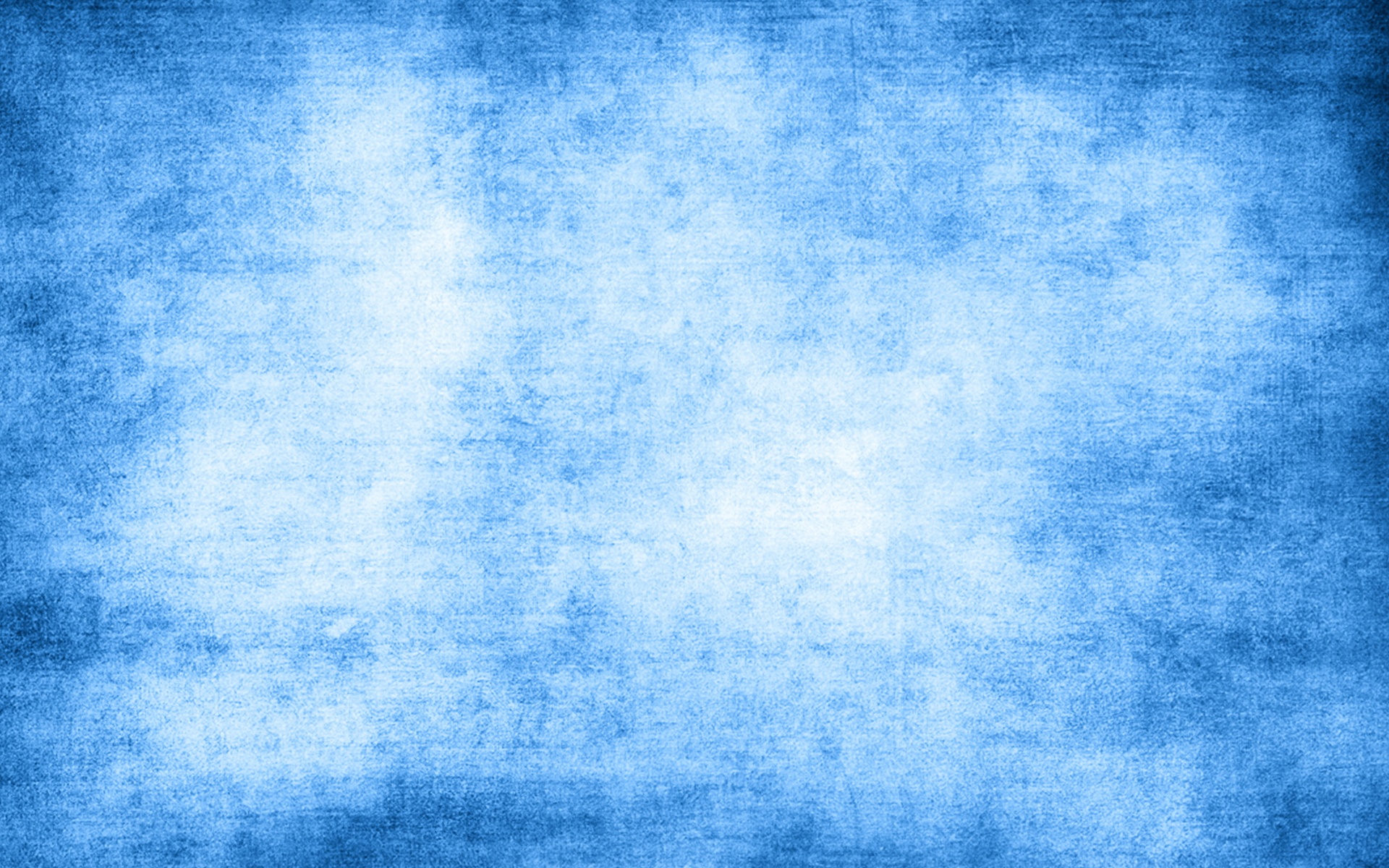 СПАСИБО
ЗА
ВНИМАНИЕ